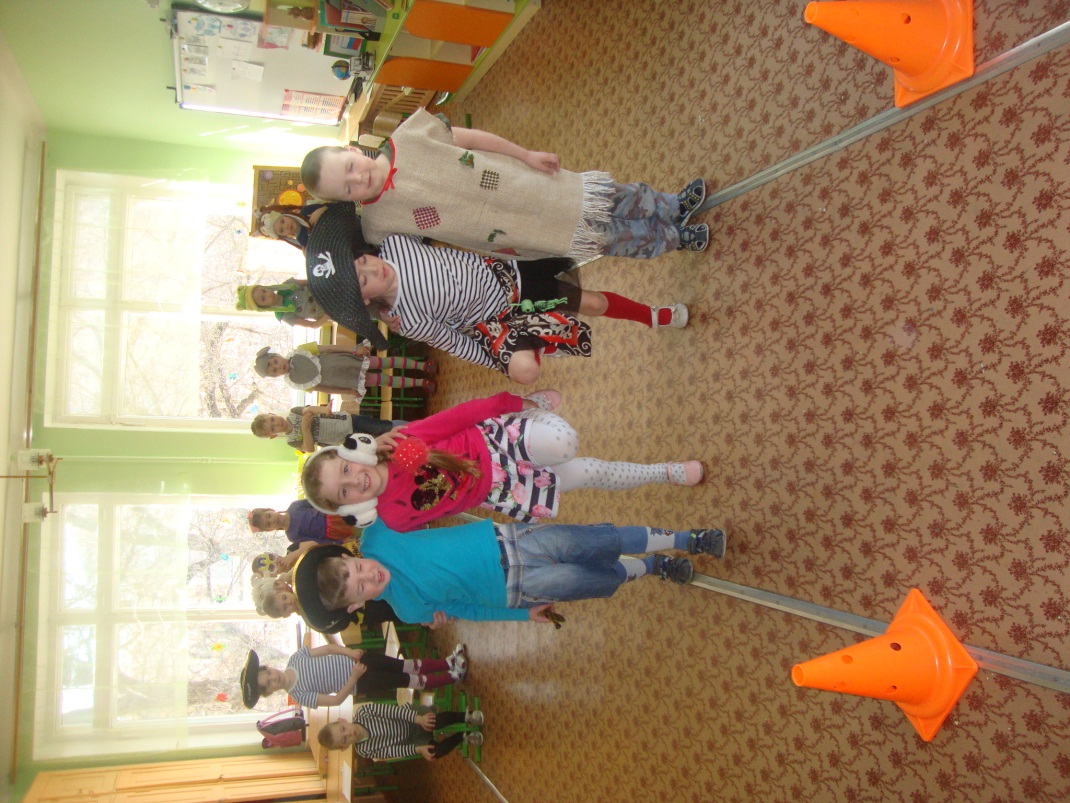 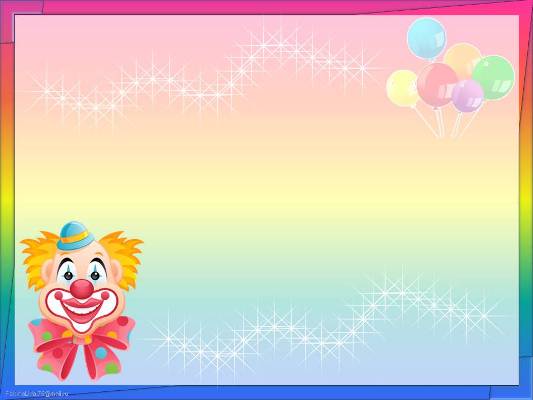 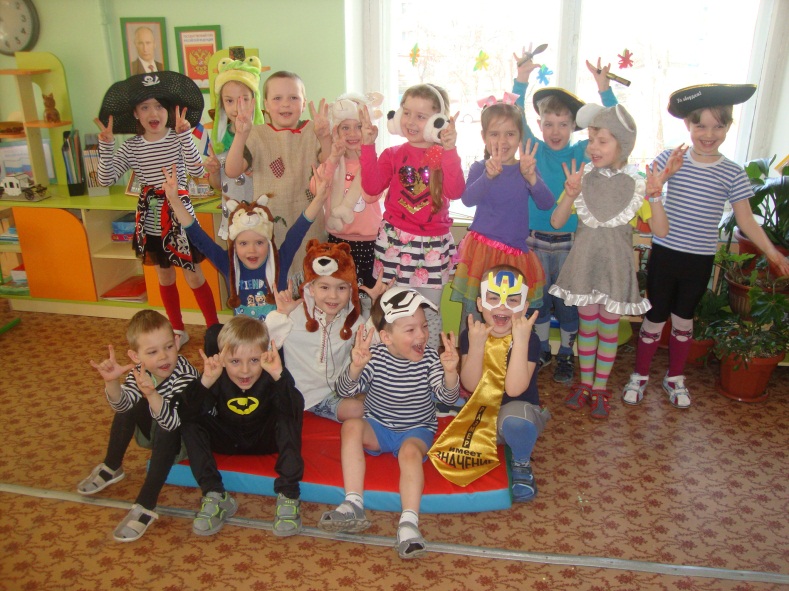 1 апреля – День смеха
в МБДОУ «Детский сад № 99»
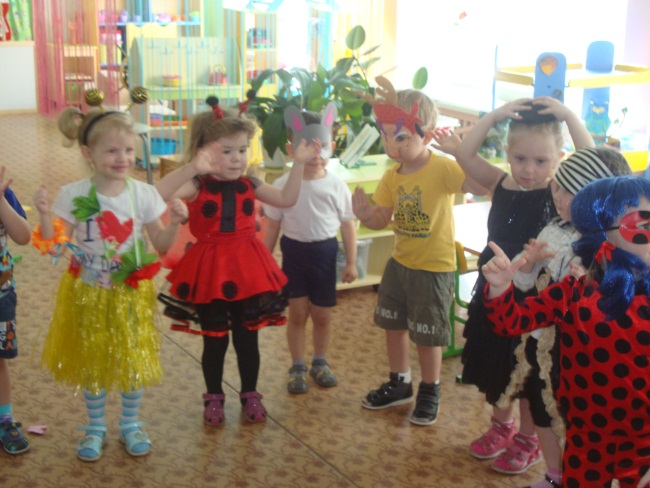 Развлечение
 в младшей группе
Развлечение 
«День смеха в старшей группе»
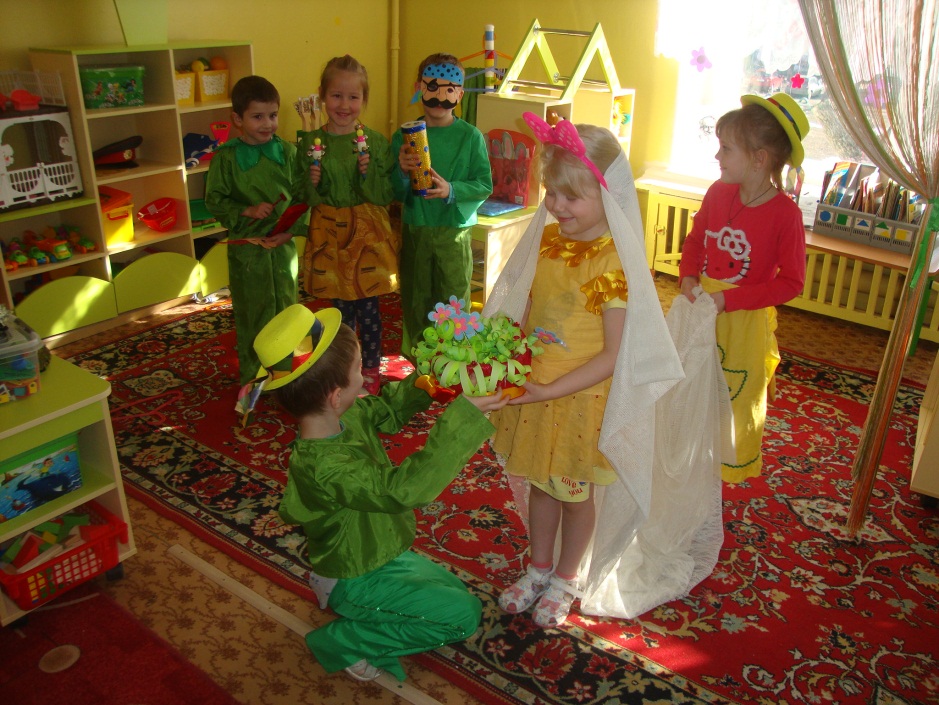 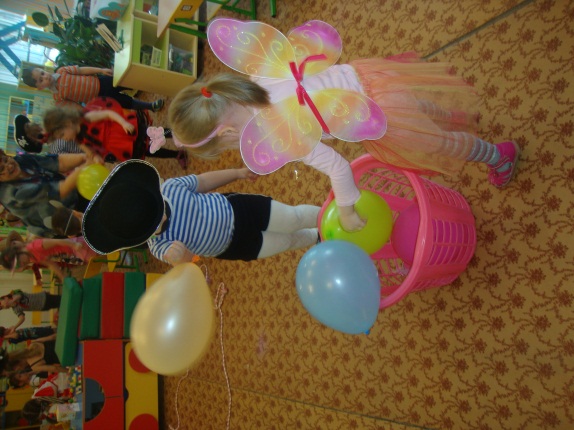 Отмечают праздник смехаНу, потеха! Вот потеха!Словно целый белый светСъел смешинку на обед!А шальная детвораПрямо с самого утра Заключила договор:Веселить любимый двор.
«Праздник-проказник» в подготовительной группе